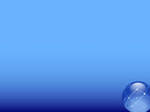 Электронное дидактическое
 пособие
"Непокорный звук "Л".
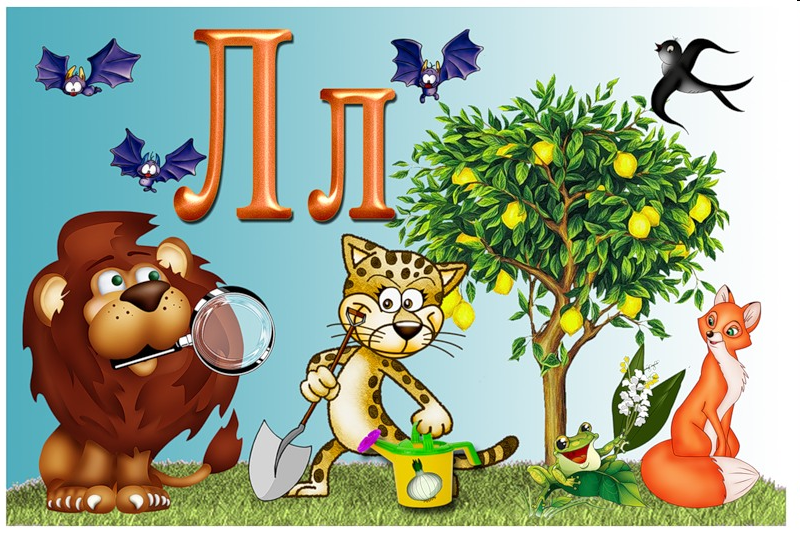 Учитель-логопед 
МБДОУ д/с № 153 
Савельева 
Елена Александровна
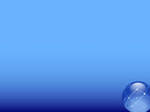 Автоматизация изолированного звука
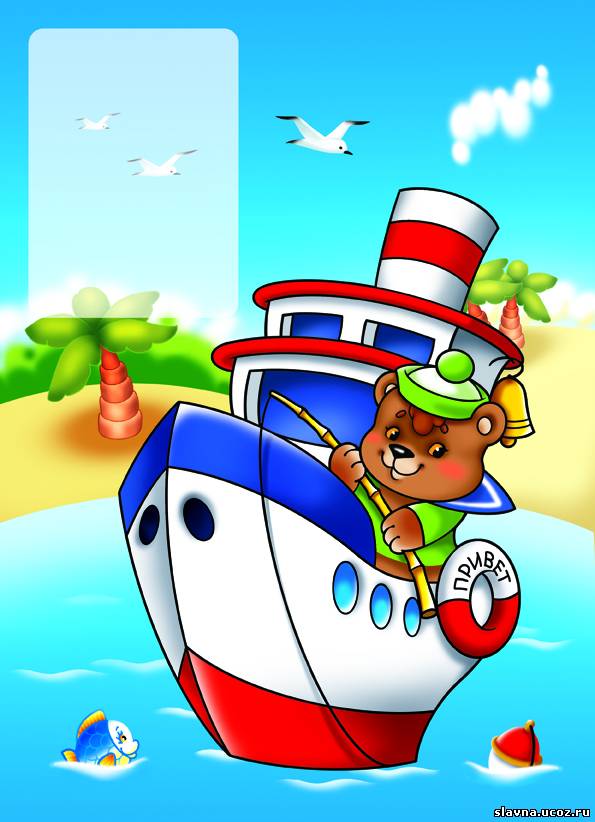 Л
Мишутка плывёт на корабле  и корабль гудит….
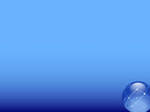 Мишутка плывёт по морю, но  ему одному  скучно…….
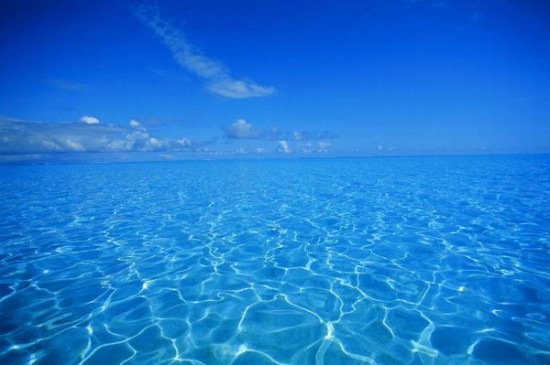 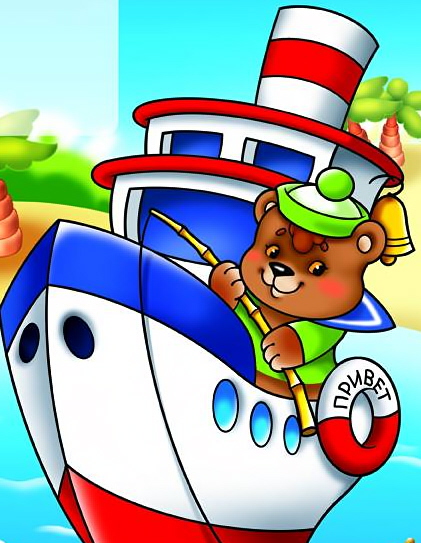 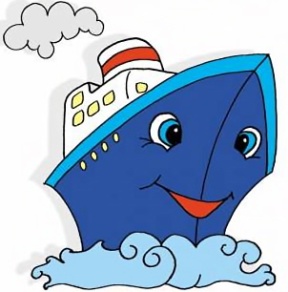 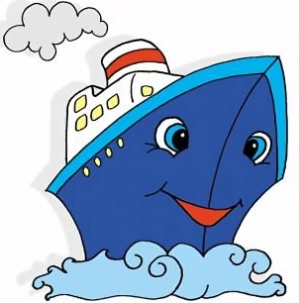 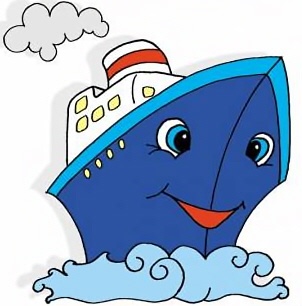 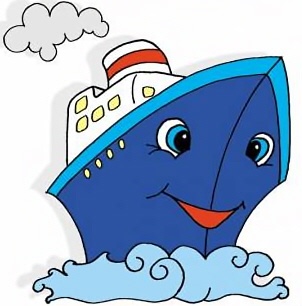 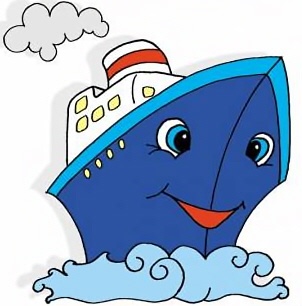 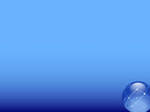 Автоматизация в слогах
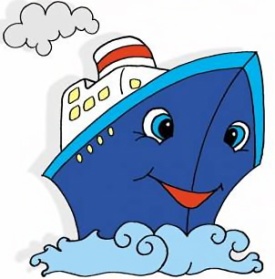 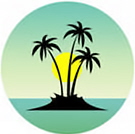 А
Л
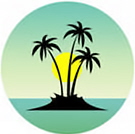 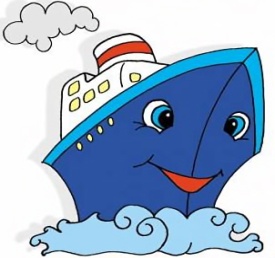 Л
О
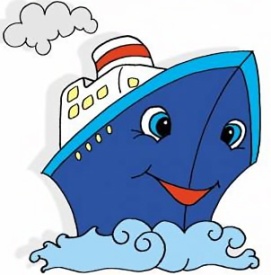 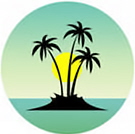 Л
У
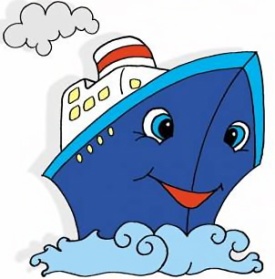 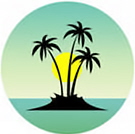 Л
Ы
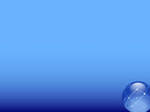 Что лишнее?
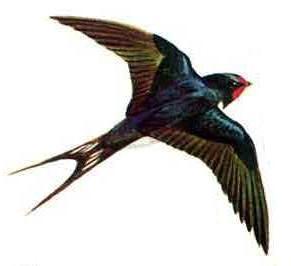 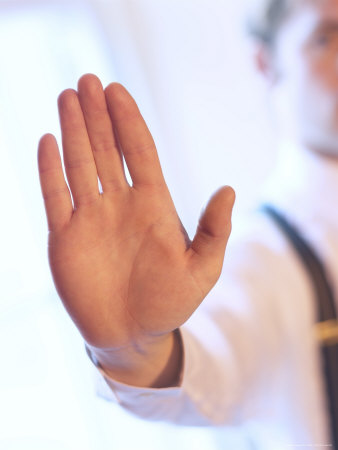 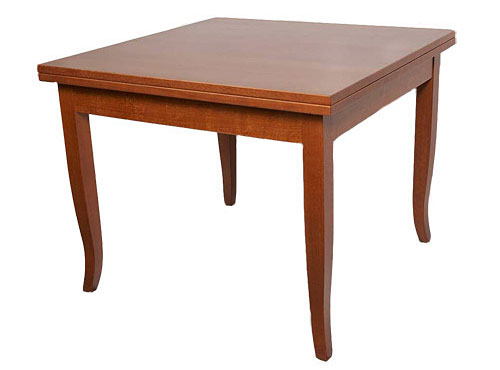 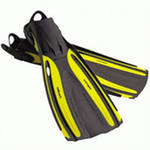 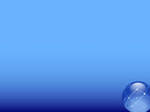 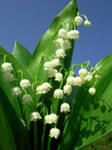 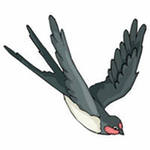 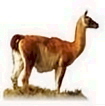 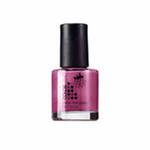 ?
Что подходит?
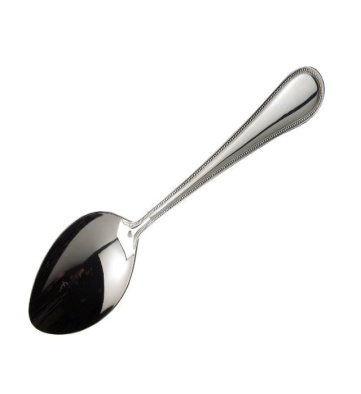 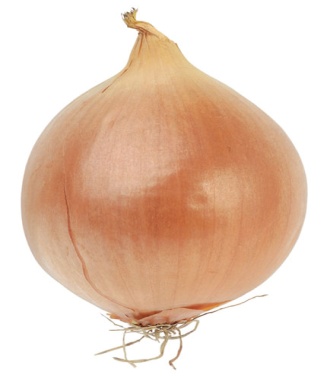 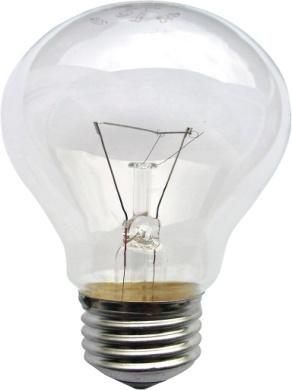 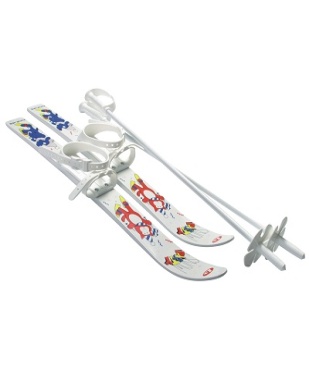 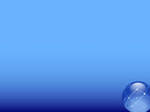 МАЛЫШИ   ПЛЫВУТ  НА   ЛОДКЕ.
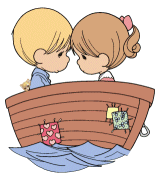 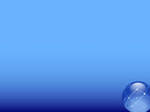 Молодцы!